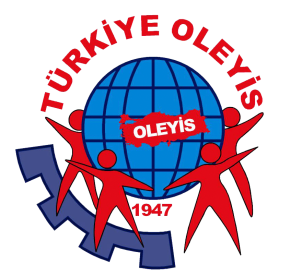 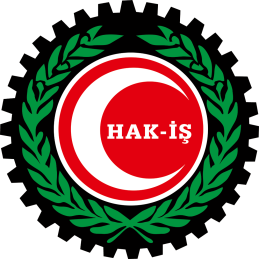 OLEYİS SENDİKASI
İş Yerlerinde 
örgütlenmeye esas yetkili olduğu 
iş yeri sınıfları
18 NOLU İŞ KOLU AÇILIMI
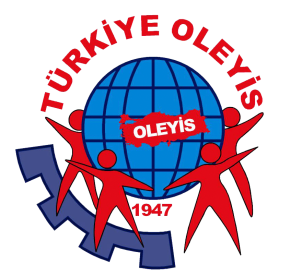 Otel, pansiyon, lokanta, büfe, pastane, kahvehane  gibi konaklama, dinlenme ve yemek yerleri ile sinema, müzikli ve müziksiz her türlü eğlence yerleri, plaj, açık ve kapalı spor yerleri, hipodromlar, hamamlar, kaplıcalar, içmeceler, turistik tesislerde  yapılan işler.
İş Kolu Kodu:18 -  Konaklama ve Eğlence İşleri
SINIF
Oteller ve benzeri konaklama yerleri
55.10
SINIF
Tatil ve diğer kısa süreli konaklama yerleri
55.20
Kamp alanlarının motorlu karavan ve karavan tipi treyler (römork) park hizmetleri
SINIF
55.30
SINIF
Diğer konaklama yerleri
55.90
İş Kolu Kodu:18 -  Konaklama ve Eğlence İşleri
SINIF
Lokantalar ve seyyar yemek hizmeti faaliyetleri
56.10
SINIF
Özel günlerde dışarıya yemek hizmeti sunan işletmelerin faaliyetleri
56.21
ALT
SINIF
Kantinlerin faaliyetleri (spor, fabrika, okul veya işyeri kantinleri, vb.)
56.29.01
SINIF
İçecek sunum hizmetleri
56.30
İş Kolu Kodu:18 -  Konaklama ve Eğlence İşleri
SINIF
Sinema filmi gösterim faaliyetleri
59.14
SINIF
Tur operatörü faaliyetleri
79.12
SINIF
Diğer rezervasyon hizmetleri ve ilgili faaliyetler
79.90
SINIF
Gösteri sanatları
90.01
İş Kolu Kodu:18 -  Konaklama ve Eğlence İşleri
SINIF
Gösteri sanatlarını destekleyici faaliyetler
90.01
SINIF
Gösteri sanatlarını destekleyici faaliyetler
90.02
SINIF
Sanat tesislerinin işletilmesi
90.04
SINIF
Spor tesislerinin işletilmesi
93.14
İş Kolu Kodu:18 -  Konaklama ve Eğlence İşleri
SINIF
Spor kulüplerinin faaliyetleri
93.12
SINIF
Form tutma salonları ile vücut geliştirme salonları
93.13
SINIF
Diğer spor faaliyetleri
93.19
SINIF
Eğlence parkları ve lunaparkların faaliyetleri
93.21
İş Kolu Kodu:18 -  Konaklama ve Eğlence İşleri
SINIF
Diğer eğlence ve dinlence faaliyetleri
93.29
ALT
SINIF
Nikâh salonlarının hizmetleri
96.09.02
ALT
SINIF
Fal, astroloji ve spiritualist hizmetleri
96.09.03
ALT
SINIF
Kendi hesabına çalışan valelerin hizmetleri
96.09.07
İş Kolu Kodu:18 -  Konaklama ve Eğlence İşleri
ALT
SINIF
Eskort ve refakat hizmetleri (güvenlik hizmetleri hariç)
96.09.08
Kendi hesabına çalışan yamak, garson, vb. hizmet sunanların faaliyetleri
ALT
SINIF
96.09.10